Anemia A Public Health Problem
Prof  DR. Waqar Al – Kubaisy
April   2022
Anaemia
 is a condition in which the number of RBCs or the Hb concentration within them is lower than normal. 
Hb  is needed to carry oxygen and
 if too few or abnormal RBCs , or not enough Hb, there will be a decreased capacity of the blood to carry oxygen to the body’s tissues

The optimal Hb, concentration needed to meet physiologic needs varies by age, sex, elevation of residence, smoking,& pregnancy
 
Anemia is a global public health problem affecting both developing and developed countries 
with major consequences for human health as well as social and economic development. 
It occurs at all stages of the life cycle, but is 
more prevalent in pregnant women and young children
Anemia is the result of a wide variety of causes that can be isolated,.
 Globally, the most significant contributor to the onset of
 anaemia is iron deficiency (IDA)
so that IDA and anemia are often used synonymously and 

the prevalence of anaemia has often been used as a proxy for IDA.
 It is generally assumed that 50% of the cases of anemia are due to iron deficiency but the proportion may vary among population groups and in different areas according to the local conditions

In 2002, iron deficiency anemia (IDA) was considered to be among the most important contributing factors to the global burden of disease
The primary objective of the WHO Global is to  fight against anaemia. This needs collection of information  on anaemia prevalence
Indeed these factors are multiple and complex
The most common causes of anaemia include nutritional deficiencies particularly iron deficiency, 

though deficiencies in folate, vitamins B12 and A are also
 important causes; haemoglobinopathies; and infectious diseases, such as malaria, tuberculosis, HIV and parasitic infections
Types of dietary iron
    There are two distinct types of dietary 
     iron-haem and                     non-haem iron.
    Haem iron 
    is a constituent of haemoglobin and myoglobin and therefore is present in meat, fish and poultry, as well as in blood products.
non-haem iron, 
is the second type of dietary iron, it is more important source; 
it is found to varying degrees in all foods of plant origin.
non-haem iron is absorbed in a fundamentally different way from haem iron.
Hem   iron Its bioavailability is little affected by the nature and composition of a given meal.
meat, and fish are enhancers the of iron absorption of the non-heam contained in the rest of the meal
In contrast, the absorption of non-haem iron is highly variable and  
 depends on what other foods are eaten with the meal, 
 especially on the balance between foods that promote and those that inhibit iron availability.

Besides the iron derived from food, the diet may also contain 
exogenous iron originating from 
the soil, dust, water or cooking vessels. 
such contamination iron in a meal may be several times greater than the amount of food iron.
Another form of exogenous iron is that present in foods such as
 flour, sugar and salt which are deliberately fortified with iron or iron salts.

How much iron is effectively absorbed by the body varies considerably depending on a number of factors,
Absorption of dietary iron
The absorption of dietary iron is influenced by the amount and chemical form of the iron, the consumption during the same meal of factors enhancing and/or inhibiting iron absorption, and the health and iron status of the individual
MAJOR DETERMINANTS OF IRON ABSORPTION
DIETARY FACTORS:
(1) factors that enhance non-haem iron absorption:
- ascorbic acid (vitamin C)
- meat, poultry, fish and other seafood
- low pH (e.g., lactic acid)
(2) factors that inhibit non-haem iron absorption:
- phytates
- polyphenols, including tannins
HOST FACTORS:
(1) iron status
(2) health status (infections, malabsorption
The main risk factors for IDA include ; 
low intake of iron, 
poor absorption of iron from diets high in phytate or phenolic compounds, 
Period of life when iron requirements are especially high (i.e.growth and pregnancy).
d. Heavy blood loss as a result of menstruation, or parasite infections such as hookworms, ascaris, and schistosomiasis can lower blood  Hb concentrations.
e . Acute and chronic infections, including malaria, cancer,TB, and HIV can also lower blood Hb concentrations. 

Infections interfere with food intake and the absorption, storage and use of many nutrients, iron among them.
repeated episodes of infection may result in the development of anaemia, particularly in young children whose morbidity burden is much higher than that of adults. This explains in part the high prevalence of anaemia among infants and preschool children.
f. The presence of other micronutrient deficiencies, including vitamins A and B12, folate, riboflavin, and copper can increase the risk of anaemia.
g.  Furthermore, the impact of   haemoglobinopathies  on anaemia prevalence needs to be considered within some populations.
Congenital haemolytic diseases such as sickle-cell anaemia and thalassaemia are also found in certain populations, particularly in Africa, Asia, and some Pacific islands, although they rarely constitute a significant public health problem. In some Asian countries, Thailand and Viet Nam, the high prevalence of thalassemia should be taken into account when iron supplementation programmes are envisaged.
S&S 
Anaemia can cause a range of symptoms including
 fatigue, weakness, dizziness and drowsiness.
Health consequences
Anaemia is an indicator of both poor nutrition and poor health. 
The most dramatic health effects of anaemia, i.e.,
 increased risk of maternal and child mortality due to severe anaemia, have been well documented 

In addition the negative consequences of IDA on 
cognitive and physical development of children, and on physical performance– particularly work productivity in adults – are of major concern 

The consequences of iron deficiency, and especially iron deficiency anaemia, are many. They include the following:
The consequences of iron deficiency, and especially iron deficiency anaemia, are many. They include the following:
In infants and children 
-. impaired motor development and coordination;
- impaired language development and scholastic achievement;
- psychological and behavioural effects (inattention, fatigue, insecurity, etc.);
decreased physical activity
In adults of both
- decreased physical activity :
- decreased physical work and earning capacity;
decreased resistance to fatigue.
In pregnant women;
- increased maternal morbidity and mortality;
- increased fetal morbidity and mortality;
- increased risk of low birth weight.
There is a growing body of evidence, based on animal studies, that iron deficiency as such, even before the stage of frank anaemia is reached,adversely affects the immune system.
Assessing anaemia
Hb concentration is the most reliable indicator of anaemia at the population level, 
 Measuring Hb concentration is relatively easy and inexpensive, and this measurement is frequently used as a proxy indicator of iron deficiency. 
However, anaemia can be caused by factors other than iron deficiency.
the causes of anaemia need to be identified considering that they may vary according to the population
Anemia may be diagnosed with confidence when the Hb concentration is lower than the level considered normal for the person's age/sex group. 
When the anemia is due to iron deficiency, increasing the person's intake of absorbable iron will raise the Hb concentration 
However, many individuals with seemingly normal Hb levels likewise respond to iron administration with a rise in haemoglobin, which implies that they were actually deficient in iron .Assessing the frequency of iron deficiency anemia in a population by means of haemoglobi
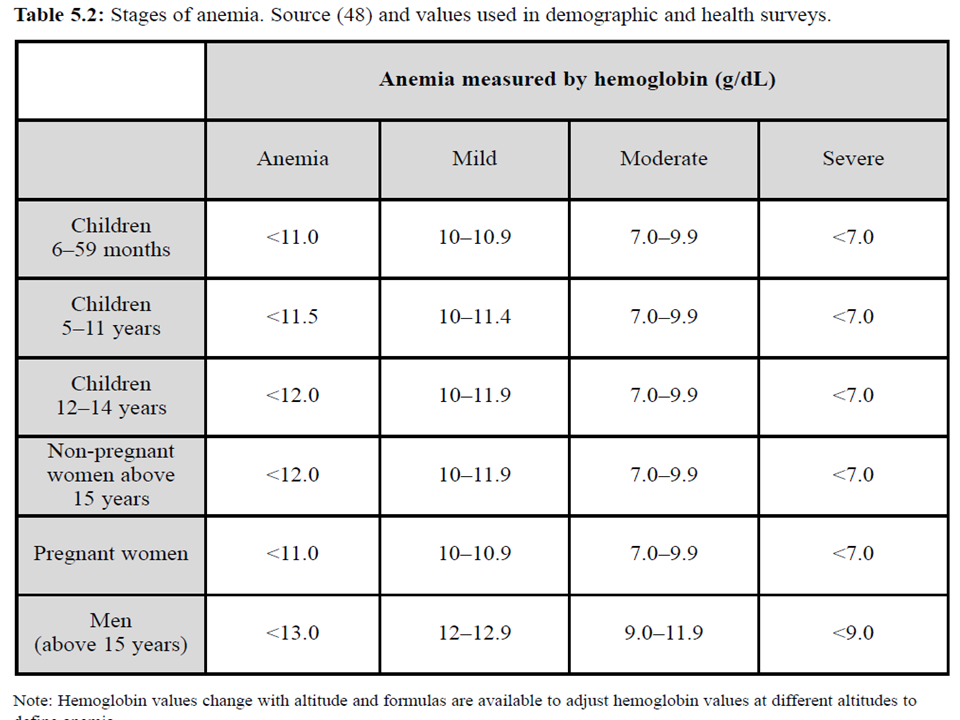 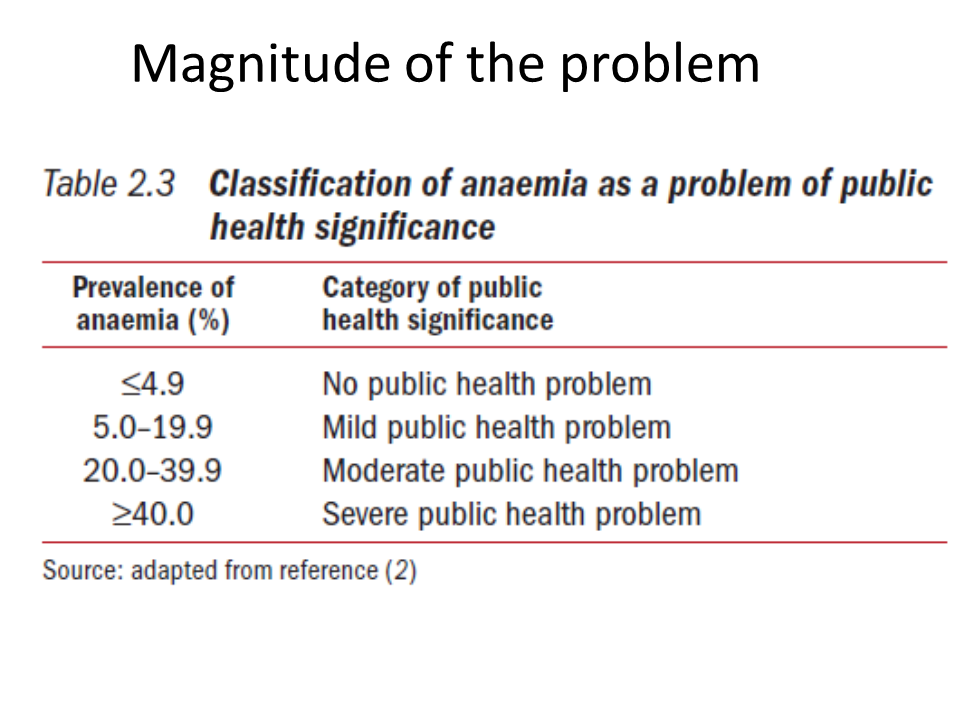 Prevalence and consequences
Globally, anemia affects 1.62 billion people
which corresponds to 24.8% of the population
 
The highest prevalence is in preschool-age children (47.4%, and 
the lowest prevalence is in men (12.7%, 

Anaemia is a serious global public health problem that particularly affects young children and pregnant women.
 WHO estimates that
 42% of children less than 5 years of age and 
40% of pregnant women worldwide are anemic. 
non-pregnant women 35%, and 
adult males 18%
The prevalence of anemia remains high globally, particularly 
in low-income settings, where a significant proportion of young children and women of childbearing age can be assumed to be anemic.  

Iron deficiency anaemia is considerably more prevalent in the developing (36%-) than in the industrialized world,versus 8%-

Africa and South Asia have the highest overall regional prevalence rates estimated prevalence of anemia in all groups is more than 40% in both regions and is as high as 65% in pregnant women in South Asia.
prevalence of anemia in Jordan
prevalence of anaemia to be
 4.9% in males, 
19.3% in non-pregnant females, and 
27.4% in pregnant females.
Anaemia was predominantly mild
males: 81%, 
non-pregnant females: 57%, and 
pregnant females: 65.2%.

Iron deficiency anaemia (IDA) accounted for 
68% of an aemic females and 
38% of an aemic male
Control of anaemia
Given the multifactorial nature of this disease, correcting anemia often requires an integrated approach. In order to effectively combat it, the contributing factors must be identified and addressed. 
 
1-In settings where iron deficiency is the most frequent cause, additional iron intake is usually provided through
 iron supplements to vulnerable groups; in particular pregnant women and young children. 
Food based approaches to increase iron intake through food fortification and dietary diversification are important, sustainable strategies for preventing IDA in the general population.
 
2 -In settings where iron deficiency is not the only cause of anaemia, approaches that combine iron interventions with other measures are needed.
taking into account the specific etiology and prevalence of anaemia in a given setting and population group
Prevention Deficiency of iron anaemia
The four basic approaches to the prevention of iron deficiency anaemia are 
supplementation with medicinal iron,
education and associated measures to increase dietary iron intake, 
the control of infection, and
the fortification of a staple food with iron.
I Supplementation with medicinal iron
Supplementation with medicinal iron has the advantage of producing rapid improvements in iron status.
it can be targeted at the population at greatest risk of becoming iron-deficient.such as pregnant women, infants and preschool children, The 

The effectiveness of iron supplementation is constrained by two important factors: 
the gastrointestinal side-effects of oral iron and 
the difficulty of sustaining motivation for two to three months in "patients" who do not perceive themselves to be ill. 

Both factors result in poor compliance with treatment,
II  Dietary modification
Dietary iron intake can be increased in poor communities in two ways.
A. The first is to ensure that people consume larger amounts of their habitual foods so that their energy needs are fully met
Since no qualitative changes in the diet are needed, this approach may appear to be simple but it involves increasing the purchasing power of households-which is beyond the capabilities of the health sector alone.

B. second basic approach is dietary manipulation
 Enhancing the bioavailability of the iron ingested, rather than its total amount either on 
promoting the intake of iron absorption enhancers, including haem iron, or on
reducing the ingestion of absorption inhibitors such as tannin and phytic acid
III Control of viral, bacterial  and parasitic infections
Effective, timely curative care could diminish the adverse nutritional consequences of viral and bacterial disease. 
preschool children, in particular, would benefit from such improvements in health care. 
It is vital to educate the family about proper feeding practices during and after periods of infective illness 
Breast-feeding should not be interrupted. 
Immunization
IV Food Fortification
Iron fortification of foods is a preventive measure that aims at 
improving and sustaining iron nutrition on a permanent basis 
It can be targeted to 
groups at risk of iron deficiency or
to whole populations,
Fortification of foods 
a. can include only iron (single fortification), or it can 
b. be extended to encompass two or more nutrients (multiple fortification). 
It can use a variety of iron compounds and vehicles

For fortification of any kind to be effective,
 three essential factors are necessary:
 (1) an effective and affordable iron compound must be available and acceptable; 
(2) a food vehicle must also be available and accessible; and 
(3) detailed production instructions and monitoring procedures must be in place and enforced by law.
A variety of foods have been used for iron fortification. 
Ideally, the food selected is consumed regularly in sufficient, stable quantities by the target populations and is centrally processed,
 easy to fortify, 
stable in storage,
 inelastic to price, 
minimally altered by the addition of the fortificant, and 
amenable to proper regulation and monitoring. 
The food that is used also needs to be priced so that an increment in cost of the fortified product, including packaging, can be absorbed by the population, the government, the producer, or the retailer, or in some combination of these groups
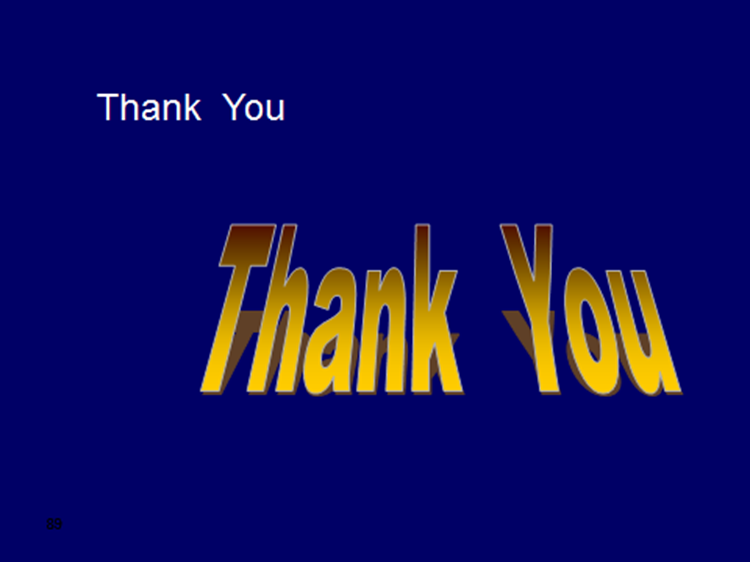